Fig. 1. Life restorations of representatives of the dinosaur groups discussed in this paper. Not to scale. A) ...
Am Zool, Volume 40, Issue 4, August 2000, Pages 640–663, https://doi.org/10.1093/icb/40.4.640
The content of this slide may be subject to copyright: please see the slide notes for details.
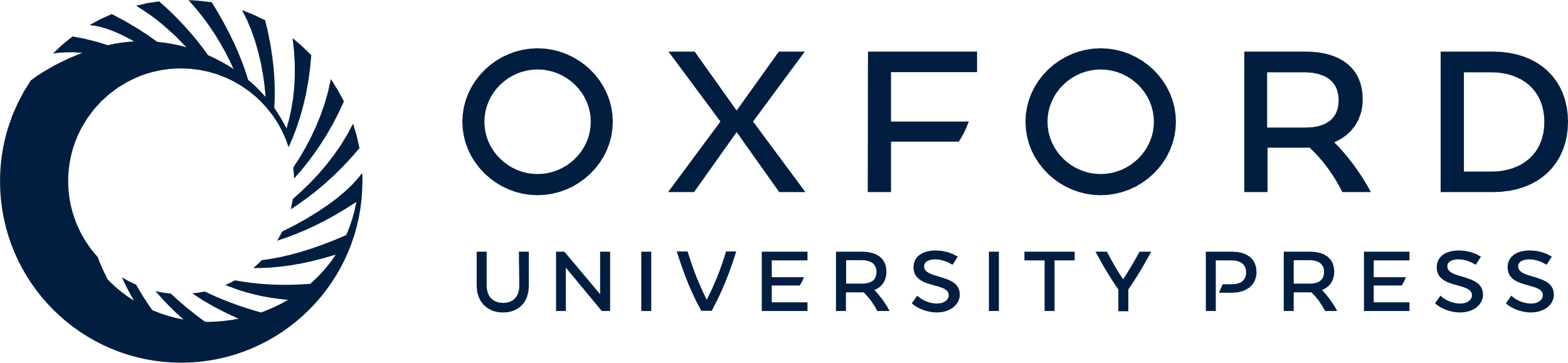 [Speaker Notes: Fig. 1. Life restorations of representatives of the dinosaur groups discussed in this paper. Not to scale. A) Coelophysis (coelophysoid ceratosaur). Length ca. 3 m. B) Allosaurus (carnosaur). Length ca. 8 m. C) Gorgosaurus (tyrannosaurid). Length ca. 8 m. D) Struthiomimus (ornithomimosaur). Length ca. 3.5 m. E) Deinonychus (dromaeosaurid). Length ca. 3 m. F) Archaeopteryx (basal bird). Length ca. 0.5 m. G) Dinornis (Dinornithiformes; moa). Height ca. 2.5 m. H) Iguanodon (large facultatively bipedal ornithischian). Length ca. 9 m. Drawings by James Whitcraft


Unless provided in the caption above, the following copyright applies to the content of this slide: The Society for Integrative and Comparative Biology]